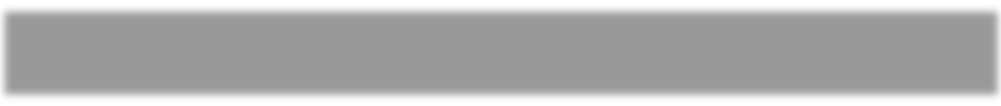 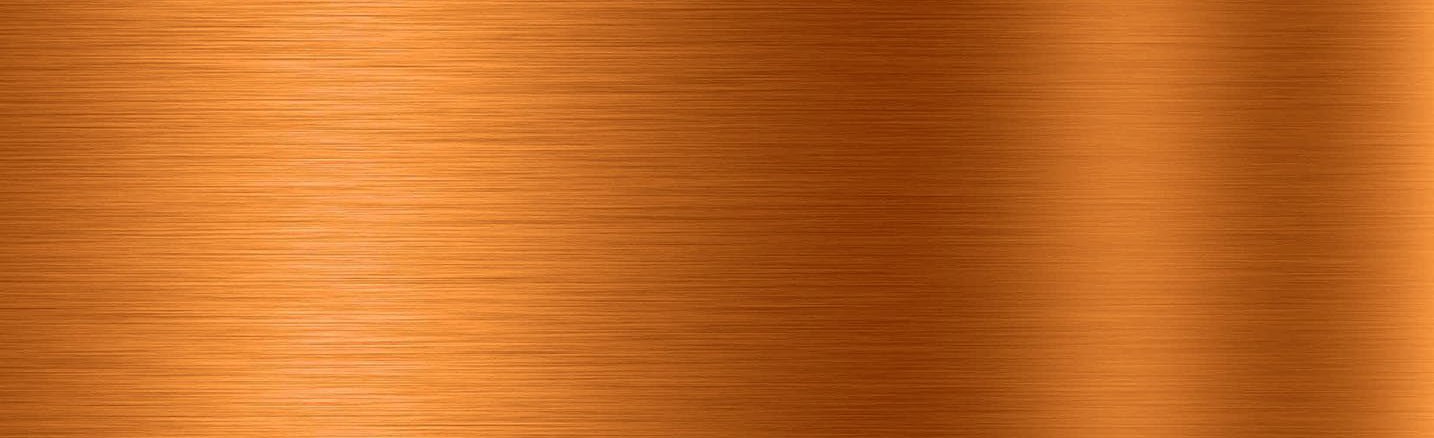 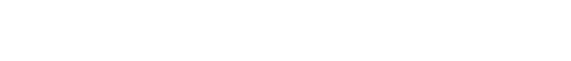 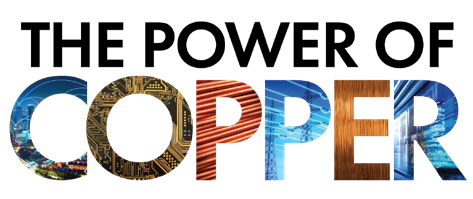 FCX Monthly Safety Content
The following slides have been provided to aid in compiling content for monthly Health & Safety meetings, tailgates, etc. with FCX employees and contractors.
Please keep in mind - some of this information is preliminary and may be pending complete investigations.

Best Practices
Be familiar with content prior to presenting
Hide/Unhide incidents that are relevant to your team
Interact with your audience, relating information to your specific work
Update dashboards to share meaningful data (Incident Summary - Power BI, FRM - Power BI). Contact your local H&S staff for site-specific dashboards or external access.
1
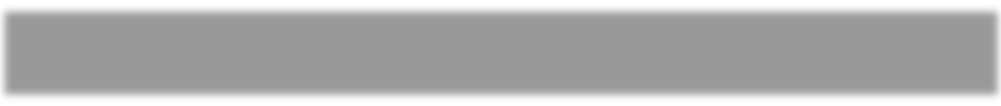 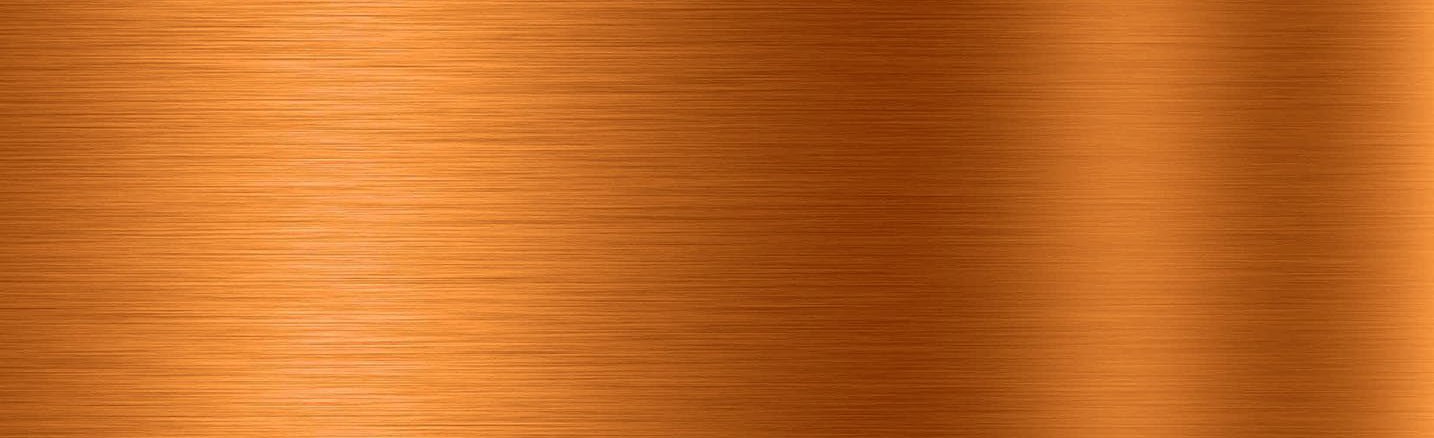 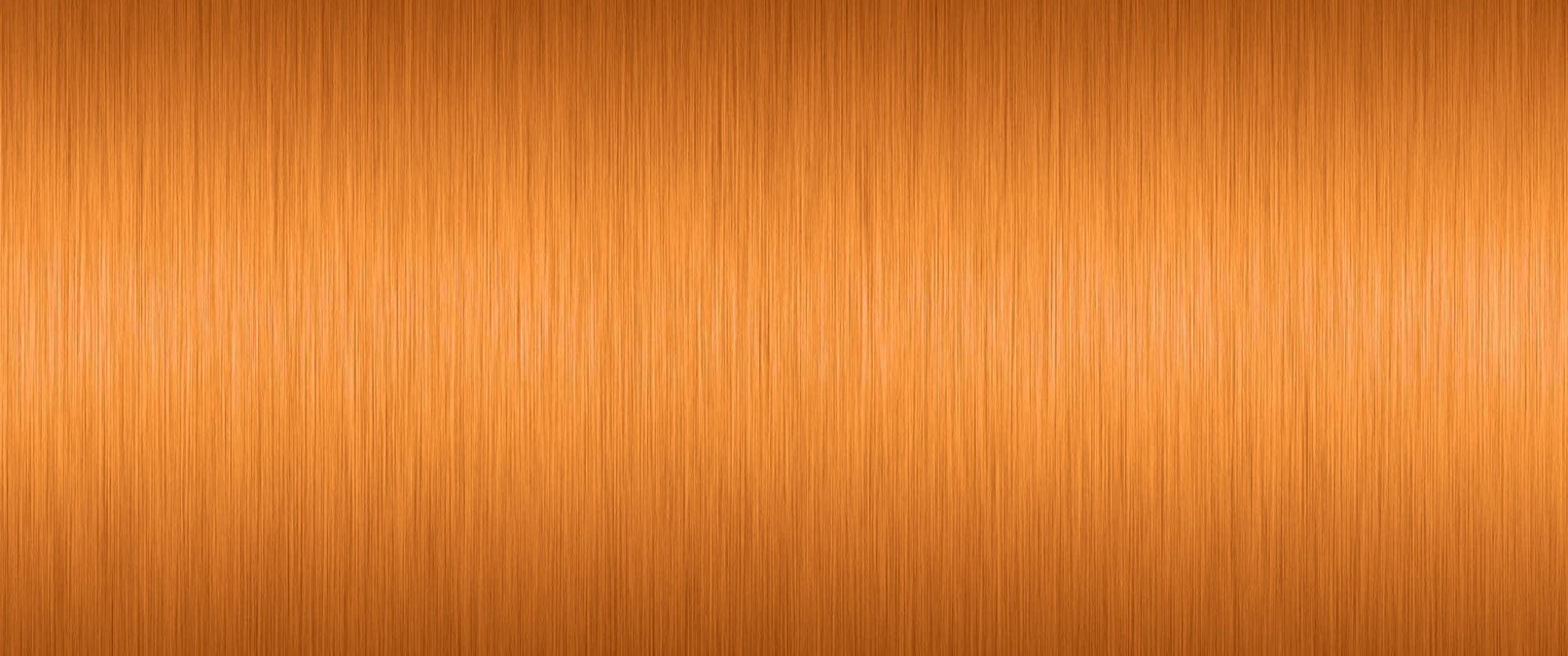 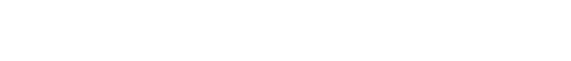 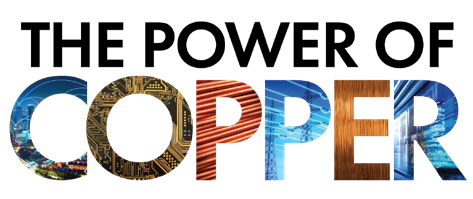 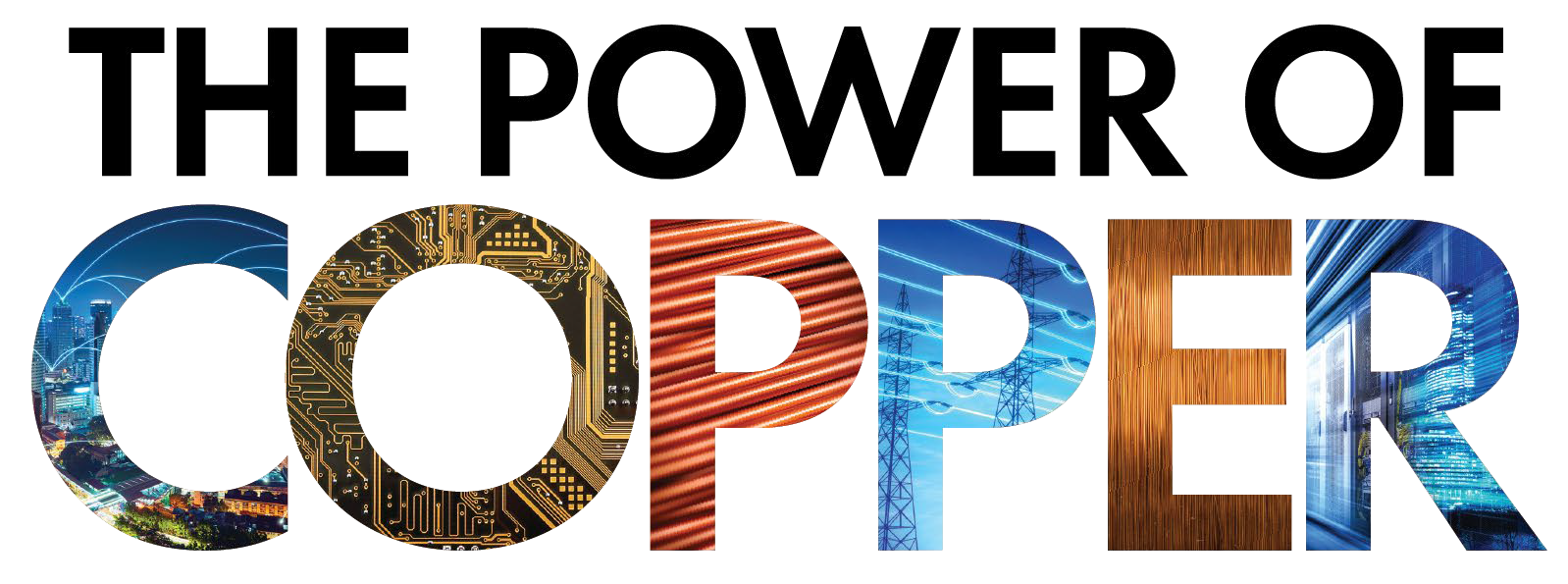 FCX Safety Updates
December 2023
(Incidents and Communications from November 2023)
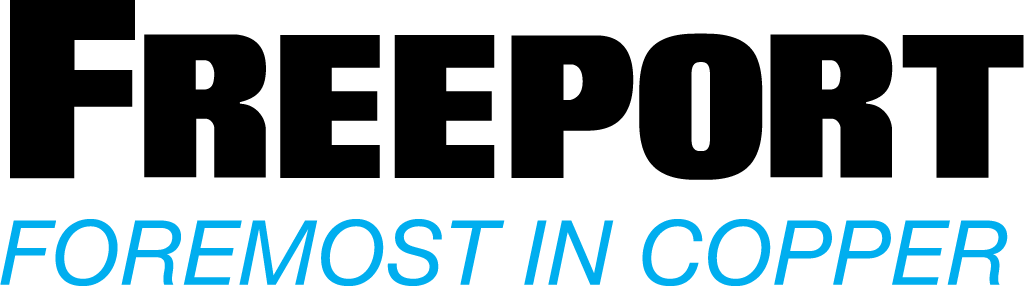 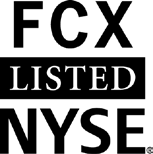 fcx.com
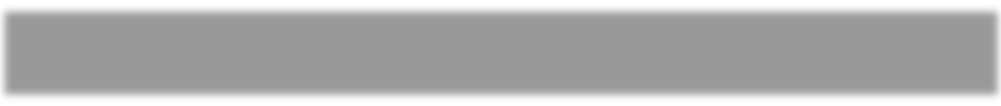 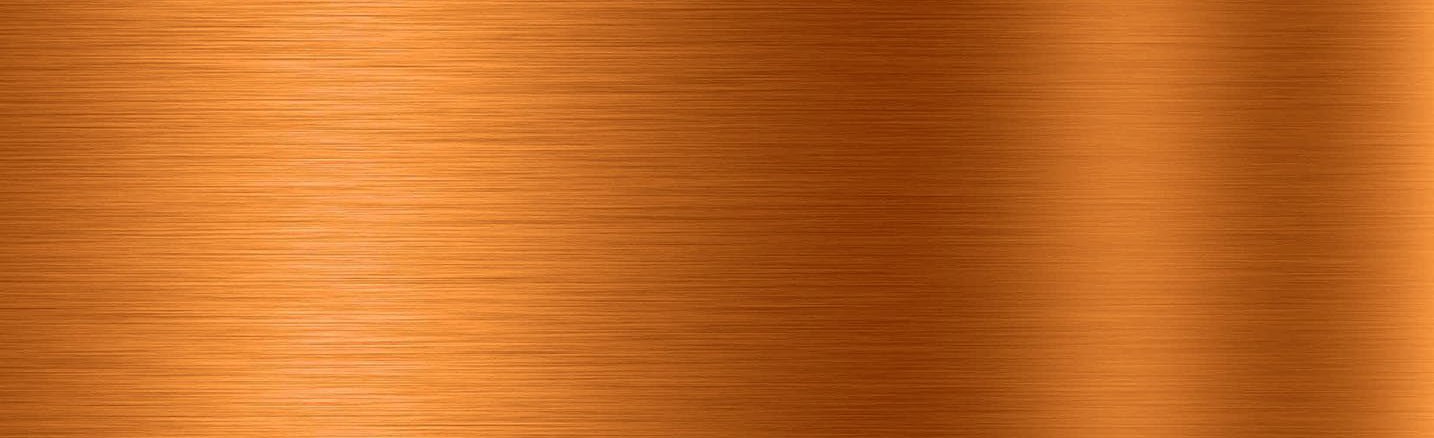 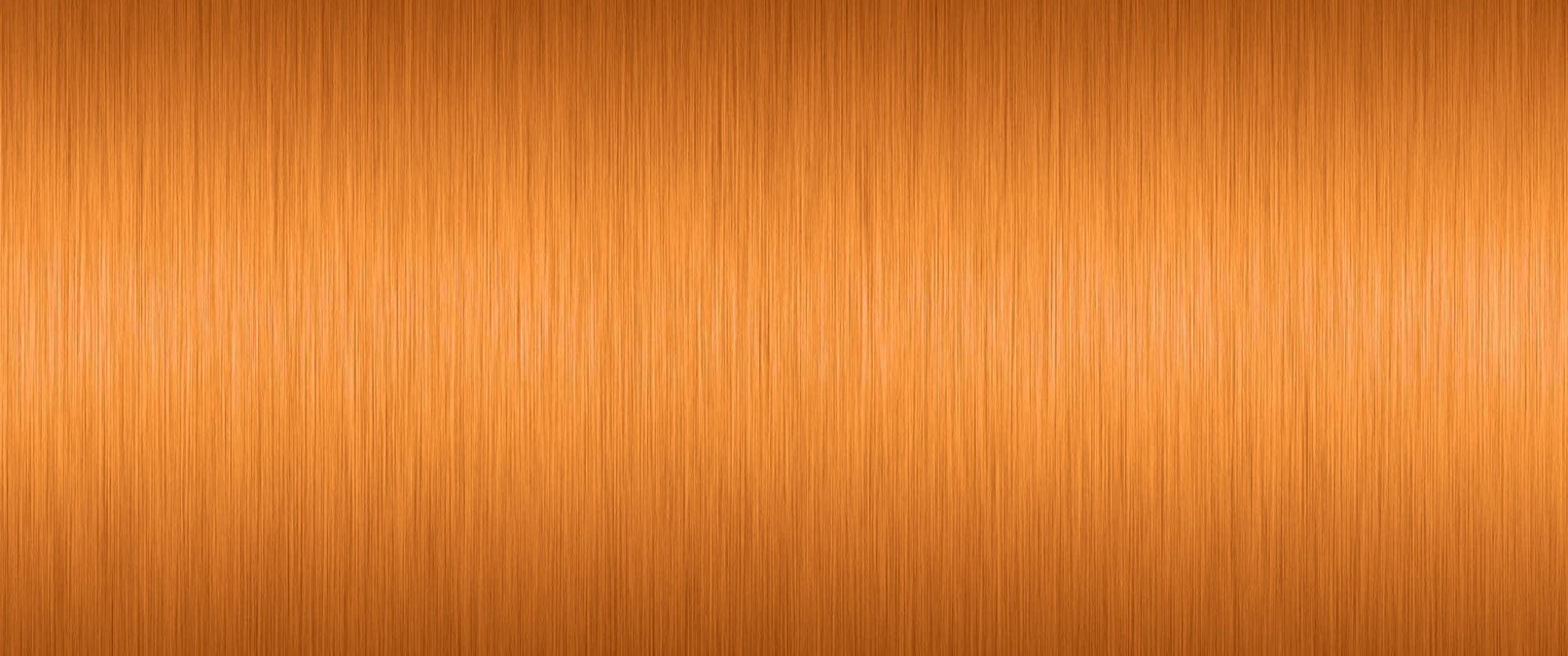 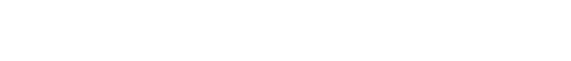 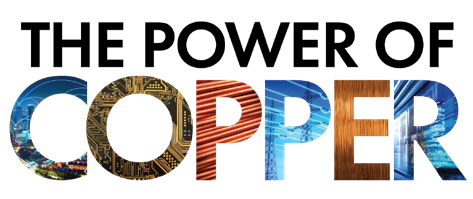 FCX Safety Incidents, Successes, & Alerts
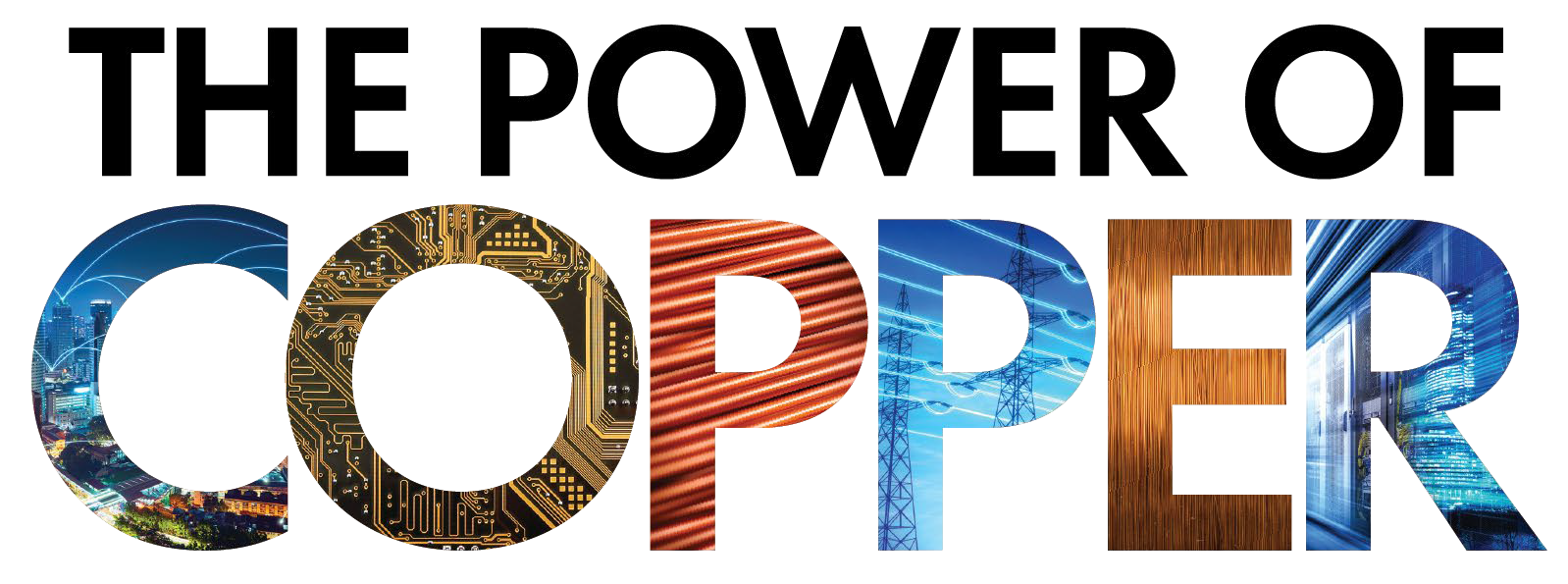 November 2023
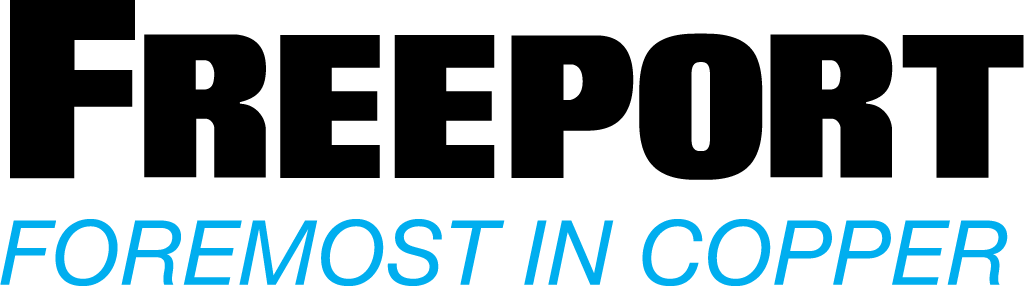 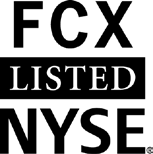 fcx.com
3
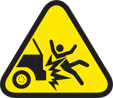 Drill Contact with Lube Truck
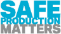 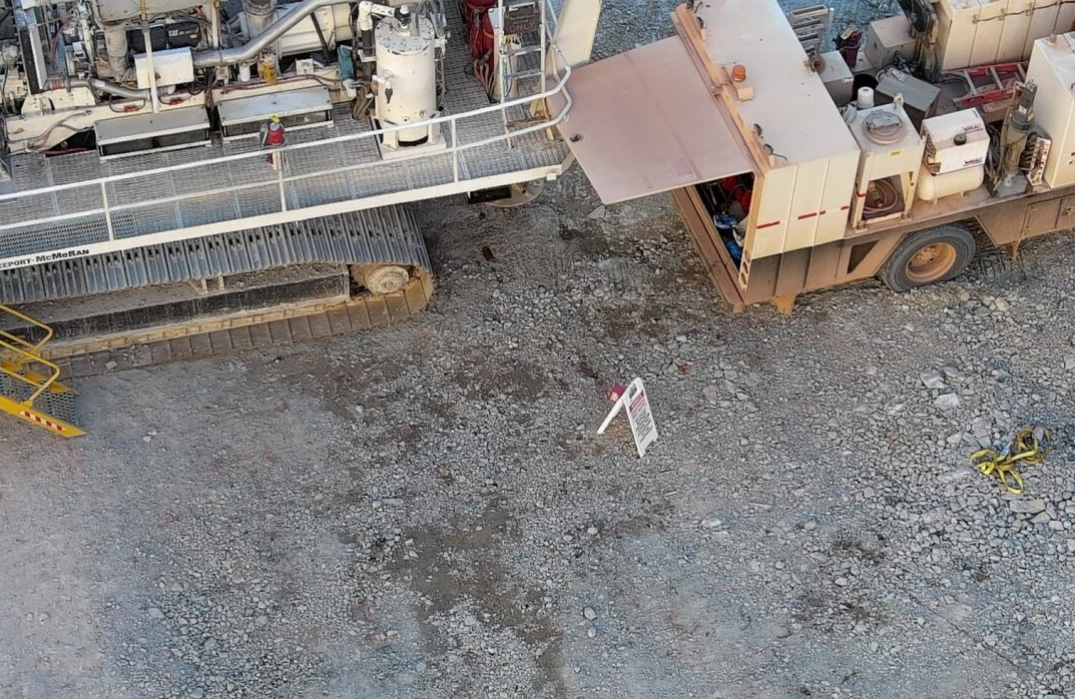 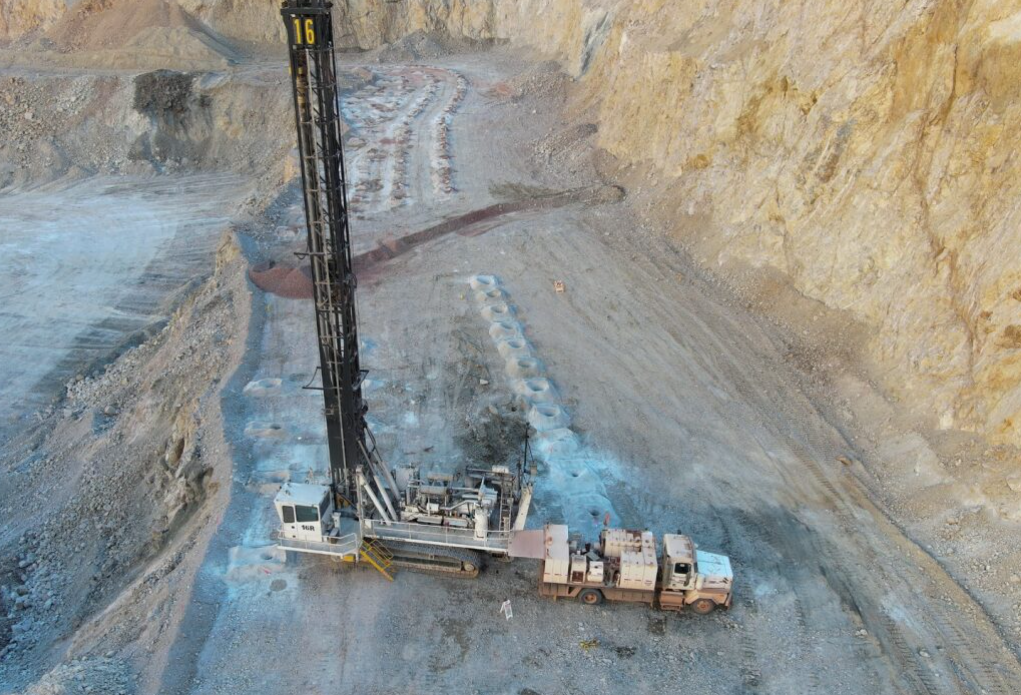 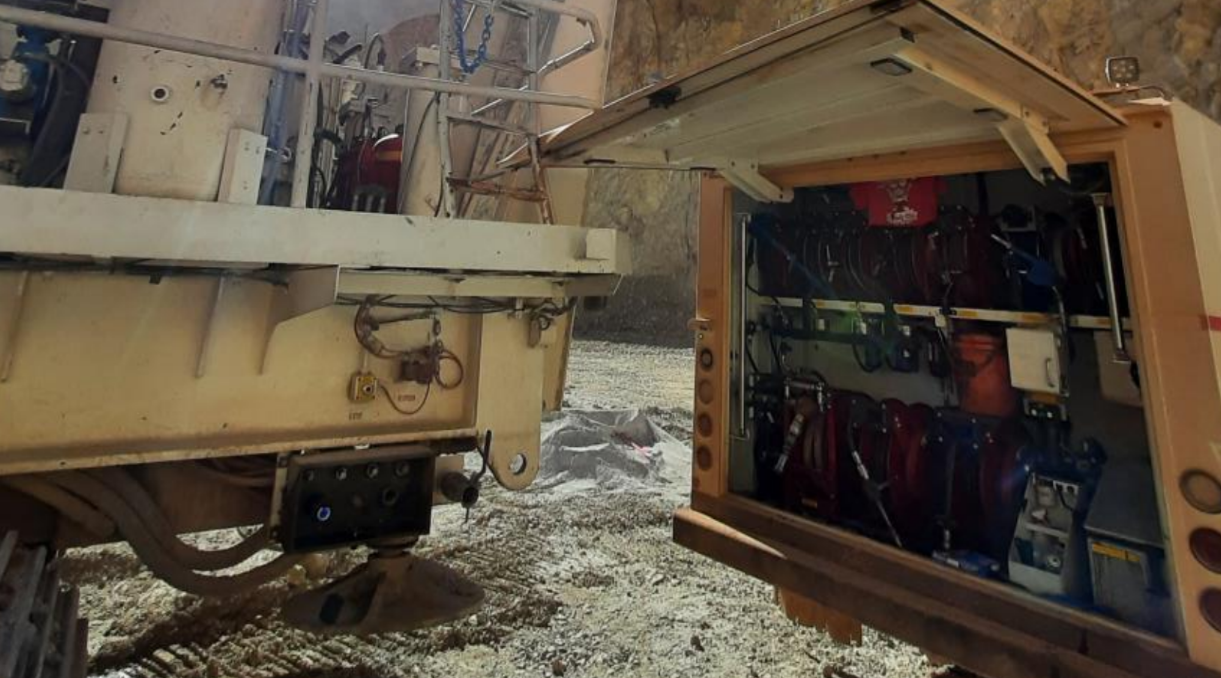 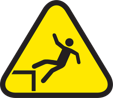 Fall from Ladder Platform
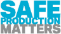 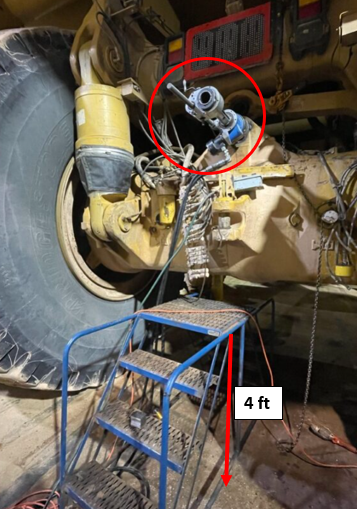 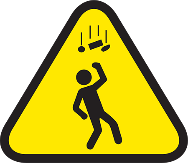 Liner Fell Off Wall
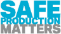 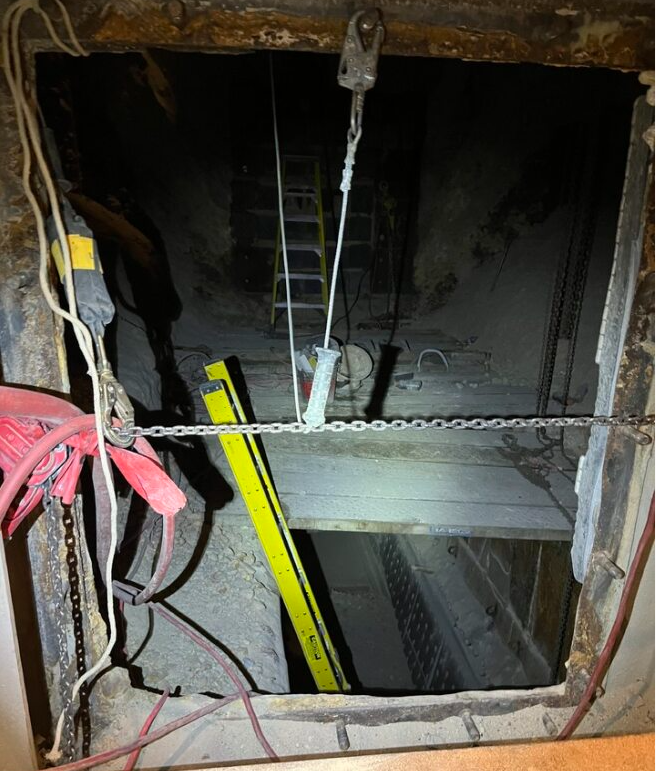 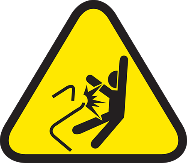 Contractor’s Arms Were Pinned Between Steel Pipes
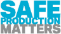 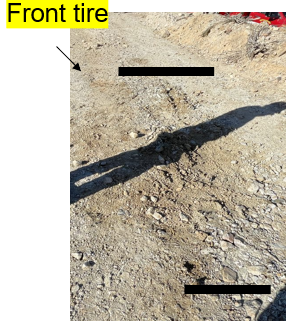 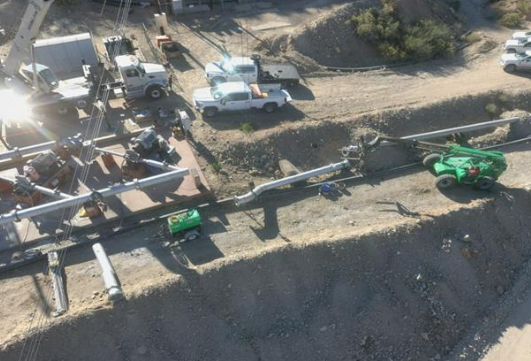 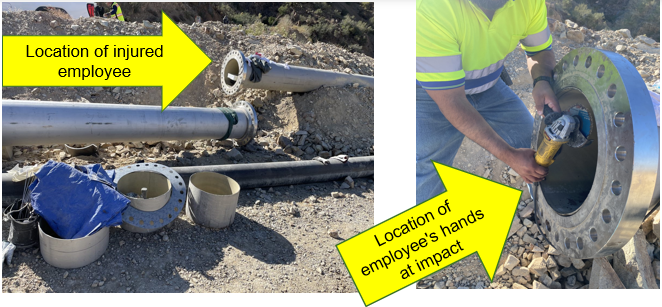 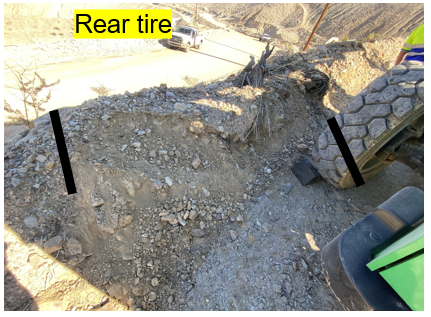 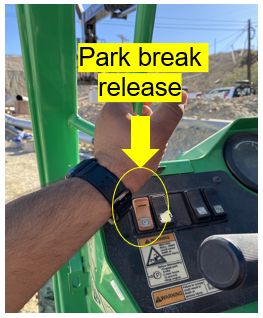 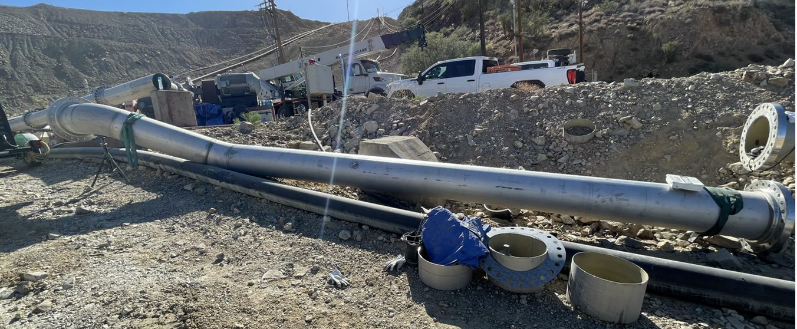 PFE Events
November 2023
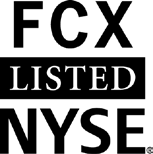 fcx.com
8
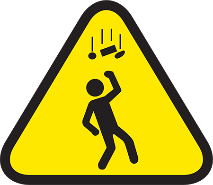 Falling Rod Support on Drill
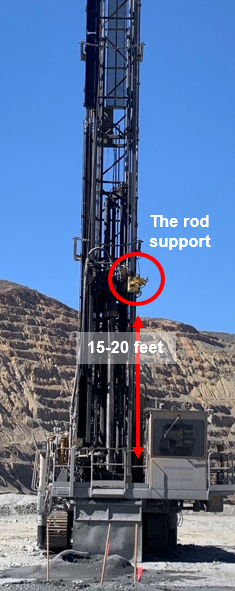 The rod support in place around the drill shaft.
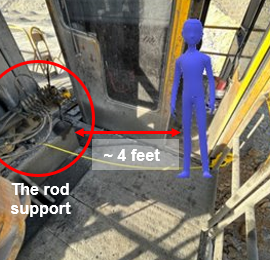 The employee’s position when the rod support fell.
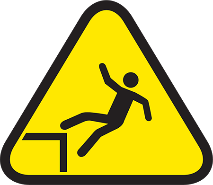 Contractor Falls from Shovel Ladder
Ladder Retracted
Ladder Extended
Scene Overview
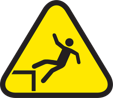 Fall from Heights
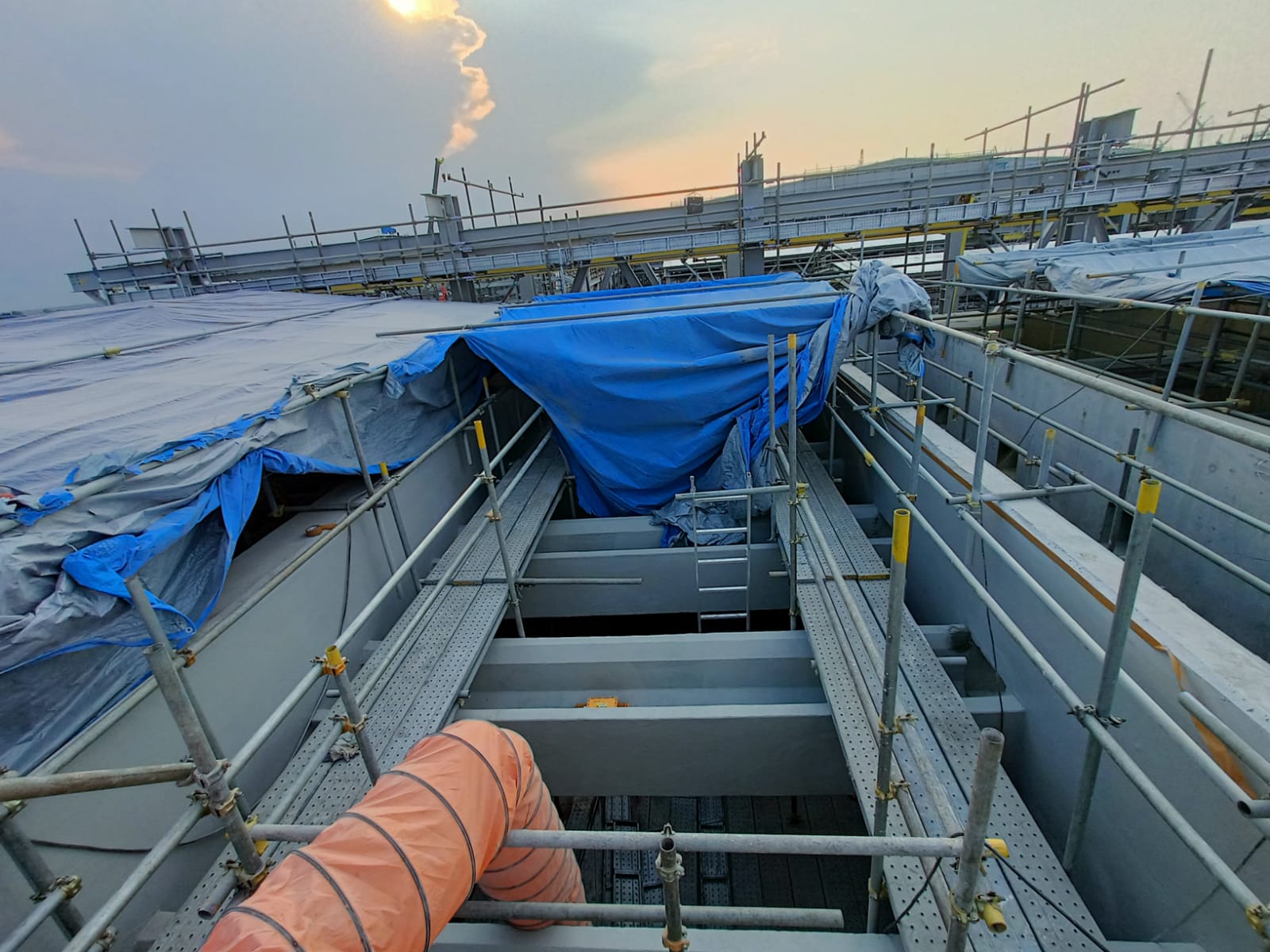 The scaffolding where the worker fell.
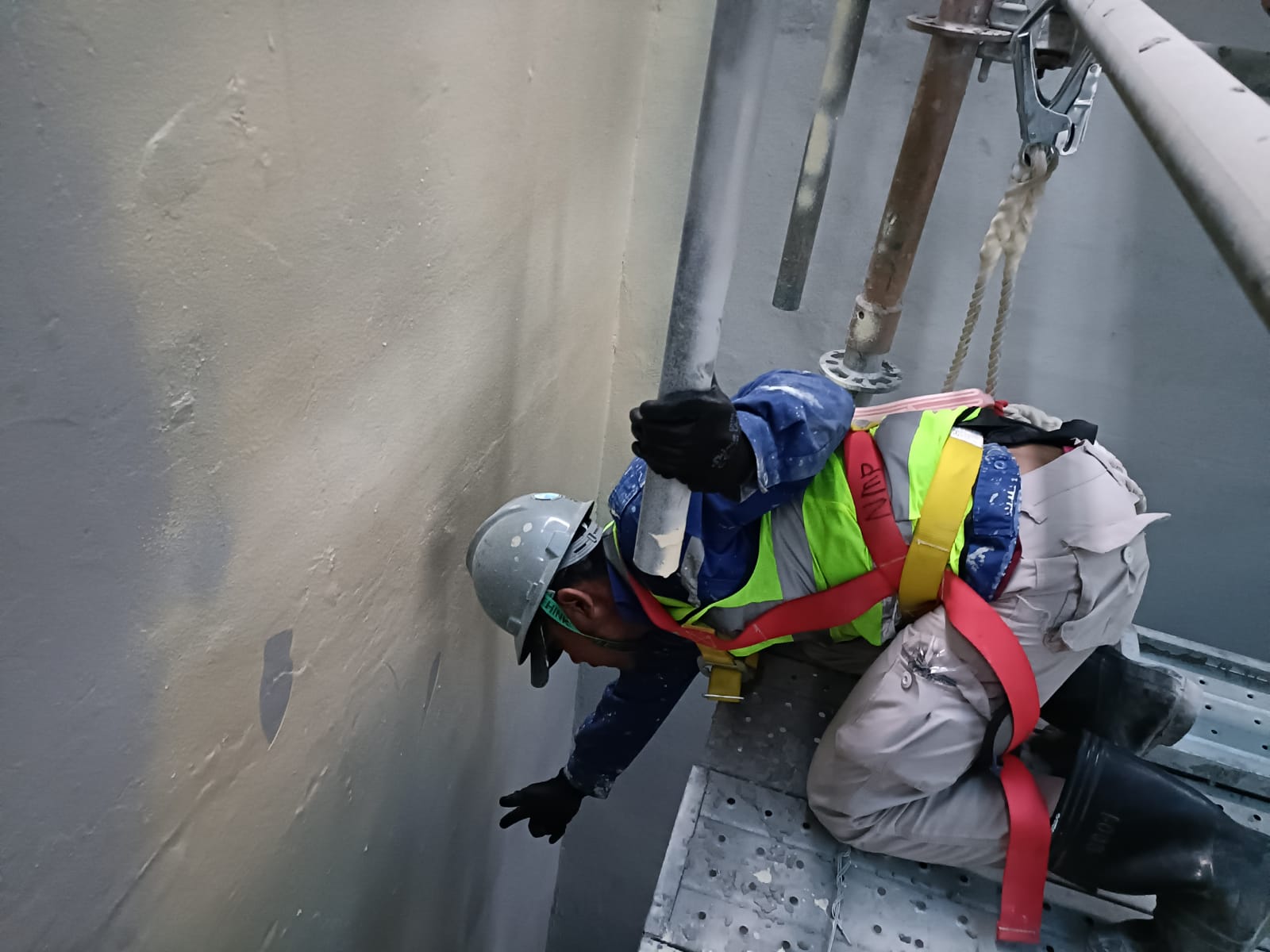 Reenactment – The worker fell about four meters to the ground.
Agency Shares
November 2023
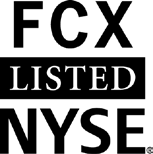 fcx.com
15
MSHA Safety Alert – Safety in Cold Weather
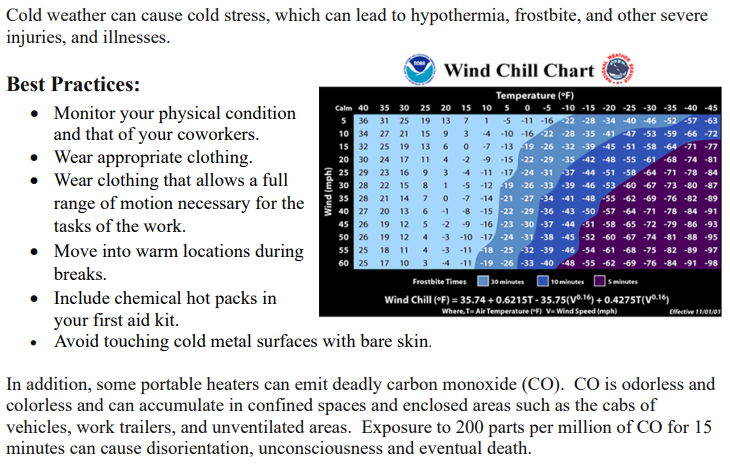 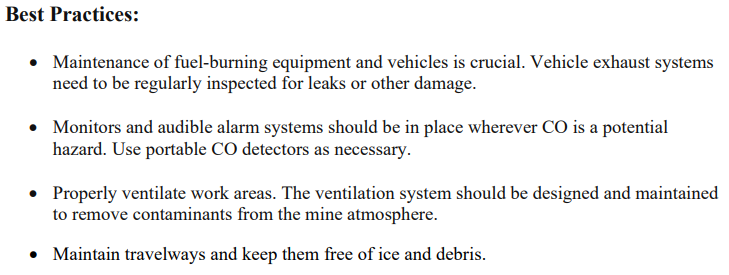 PDF LINK
MSHA Fatality Alert – November 13, 2023
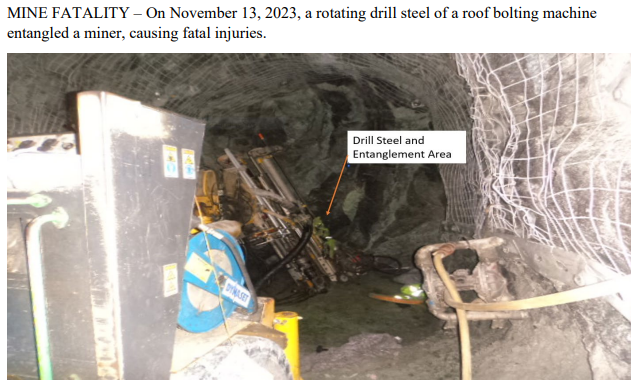 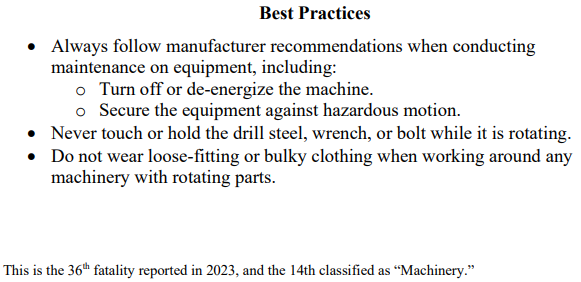 PDF LINK